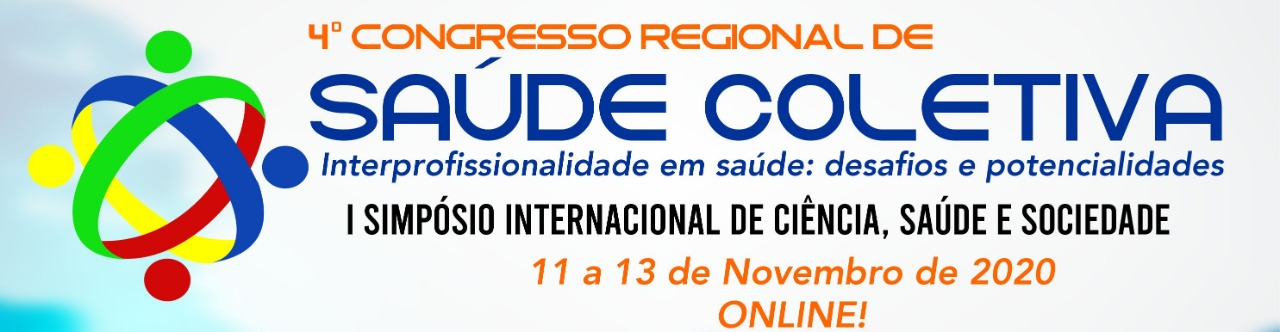 PROTOCOLO DE ATENÇÃO ÀS EMERGÊNCIAS CARDIOLÓGICAS
Carine Marques Aquino1 
Érica Patrícia Bispo dos Santos1 
Wesley da Silva Monteiro1
Rose Manuela Marta Santos2
1Acadêmicos de Enfermagem da Faculdade Maria Milza (FAMAM)
2Enfermeira. Doutora em Ciências da Saúde. Docente do curso de Enfermagem da Faculdade Maria Milza (FAMAM)
INTRODUÇÃO
RESULTADOS
O protocolo levou em consideração situações de emergências cardiológicas, como o Infarto Agudo do Miocárdio e as variáveis: exame de proteína C-reativa, administração de medicamentos, via endovenosa, Monitorização Ambulatorial e Residencial da Pressão Arterial. Assim, o protocolo demonstra o direcionamento da assistência para otimizar o trabalho e padronizar condutas dos profissional de enfermagem e da equipe multidisciplinar.
A construção de Procedimento Operacional Padrão torna-se essencial para o manejo de uma doença de forma a padronizar o processo do trabalho com vistas a melhorar a assistência à saúde e para minimizar os erros.
OBJETIVO
Relatar a experiência da construção de um Procedimento Operacional Padrão para assistência à emergências cardiológicos em instituição privada no interior da Bahia.
MÉTODO
CONCLUSÃO
Ressalta-se a importância da criação dos protocolos não só para a padronização do atendimento, mas também para o aperfeiçoamento e para eventuais consultas frente a eventuais intercorrências na assistência.
1ª etapa: revisão de literatura para identificar evidências, protocolos anteriores e indicações do Ministério da Saúde, na Biblioteca Virtual em Saúde e no site do Ministério. 2ª etapa: construção e a 3ª a avaliação da coordenação da instituição. 4ª etapa: apresentação do protocolo à equipe multidisciplinar. Construção realizada por discentes 8º semestre do curso de enfermagem em estágio extracurricular em instituição privada de saúde no período de setembro de 2019 a janeiro de 2020.
REFERÊNCIAS
NOBRE, F. et al. 6ª Diretrizes de Monitorização Ambulatorial da Pressão Arterial e 4ª Diretrizes de Monitorização Residencial da Pressão Arterial. Revista da Sociedade Brasileira de Cardiologia, nº 5, Supl.1, 2018.